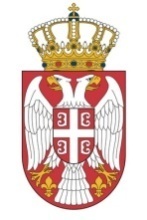 Republic of Serbia 
Fiscal Council
FISCAL TRENDS IN 2012 AND CHALLENGES 
FOR 2013 AND 2014
March 11, 2013
Risks
2013 – disturbing flows
Deficit of 3.6% of GDP →  4.5% of GDP
2014 – significant deficit reduction is necessary  (€400-450 million)
Still no plan 
The Government committed itself to reforms which are not being launched 
Easy international borrowing may make those risks materialize
2
Basic assessments
Fiscal flows deteriorated in the first two months of 2013
Fairly sizeable republic budget deficit of RSD 35 billion 
	(35*6=210,  instead of planned RSD 122 billion)   
Therefore, planned general government deficit of 3.6% of GDP will be most likely surpassed (4.5% of GDP)
New state interventions should be also taken into account (Železara (Steel Mill), etc.) 
Deficit should be also reduced drastically in 2014 so as to avoid the public debt crisis – there is still no credible plan for this 
The most important structural reforms planned for 2013 have not been launched
3
2012 deficit amounted to 6.6% of GDP
In September 2012, planned deficit stood at 6.7% of GDP
The plan was realized but the deficit was very high 
However, public revenues were lower than the planned ones by around RSD 25 billion 
Excise duties (tobacco) based revenues, non-tax revenues and VAT fell short 
It was compensated by lower expenditures (by RSD 30 billion)
Mostly from procurement of goods and services, somewhat lower interest rates…  
Possible problems in 2013 were indicated 
The fall in some revenues will reflect to 2013 (lower basis for excise and VAT assessment)
4
Consolidated surplus in January
January data have not been published yet 
According to the Minister’s statement – surplus of RSD 3.8 billion 
It is not uncommon – January surplus is typical (except in 2012)
2008 surplus of RSD 8.4 billion, 2009 of 0.3 billion, 2010 of 0.6 billion, 2011 оf 0.3 billion, deficit of 5.1 billion only in 2012
January 2012 was atypical (6 billion of extra subsidies, higher VAT return...) – if it had not been for these factors, there would have been surplus even in January 2012 
Local self-governments have seasonal surplus at the beginning of each year
Thereby compensating the deficit of the central government temporarily
January deficit does not imply favorable trends
5
Disturbingly high republic deficit
In January and February, republic budget deficit stood very high (RSD 35 billion) 
Typically, republic deficit is low in the first two months of the year



Usual share amounts to between 10% and 15% (except in 2012)
Therefore, Jan-Feb deficit level would correspond to annual deficit of over RSD 210 billion…  
...Instead of the planned RSD 122 billion deficit
6
High deficit is a consequence of decrease in public revenue
Public revenues fell short of expectations 
VAT and corporate income tax in particular
If similar trends continued by the end of the year… 
...VAT shortfall alone (RSD 77 billion) would increase the deficit from RSD 122 to 200 billion
7
However, we expect higher VAT based revenues in the coming months
In late 2012, significant changes were made in VAT collection system 
Payment upon collection (up to 6 months), raising the limit for quarterly settlement of tax liabilities, raising the threshold for the inclusion in the VAT system,  shorter VAT return period 
Some revenues are delayed – deficit will decrease as well
Therefore, it would be unjustified to conclude that the VAT shortfall would amount to RSD 77 billion and that the deficit would be twice as big as the planned one (which is indicated by January and February data) 
But the whole jan-feb shortfall will not be compensated either 
Temporary factors cannot fully account for the shortfall of VAT based revenues 
Lower revenues from corporate income tax are evident – we warned about that as early as last year
8
New Government interventions represent huge fiscal cost
The Government will still intervene in Železara Smederevo (Smederevo Steel Mill)
Funds were not planned for this in the budget despite our warnings  
Expenditures are financed through the Development Fund – off-budget   
There are other expenditures (dissolved Environment Protection Fund, settling some arrears) 
Partly settled by posting them “below the line” 
Creative solutions, but the public debt is increased all the same as if these are actual budget expenditures 
It is all the same whether they will be posted as budget expenditure – even from the transparency standpoint, it would be better if they are seen in the budget  
Real deficit may surpass the formal one even by 0.5% of GDP  
There are even new initiatives (IT sector, reindustrialization...)
9
2013 deficit of over 4.5% of GDP?
Fiscal flows in 2012 and in the first two months of 2013 indicate the possibility of 2013 deficit of around 4.5% of GDP
We made approximately the same assessment in late 2012 
Due to structural changes in public revenues, it is still early to make a reliable forecast (the data for the first quarter will provide more information)
When the expenditures for new state initiatives and interventions of around 0.5% of GDP (off-budget) are added to it… 
... Real deficit may reach even 5% of GDP instead of the planned 3.6% of GDP
Despite tax increase and real wage and pension reduction  
The Government has to react in due time and prevent such developments
10
Quarterly budget execution targets
Fiscal Council’s proposal so as to prevent untimely response to fiscal flows deterioration 
We would define the targets and monitor their execution:
Quarterly deficit execution 
Total expenditures per most important items 
Expenditures of the largest ministries 
Now, we also consider it necessary to monitor the expenditures which are not seen directly in the budget 
Corrective measures in case of targets deviation 
The Ministry of Finance and Economy gave preliminary consent to our (old) proposal, we expect final agreement to be made
11
Growing public debt
In the end of 2012, public debt surpassed € 18 billion (63% of GDP)
Far exceeding legally defined limit of 45% of GDP 
It was increased during one year alone by over € 3 billion (from 49.5% of GDP to 63% of GDP)
In the end of February, public debt probably exceeded € 19 billion 
In mid-February, $ 1.5 billion bonds were issued – there are still no data from MFE, but the public debt is certainly growing 
Temporary public debt decrease in January is not uncommon (similarly, it happened in February 2012) 
Early repayment represents public debt management (replacing a more expensive debt with a cheaper one) not reduction
12
Easier borrowing may be a danger as well
Lower interest rate on borrowing is a consequence of global interest rates decline 
And, to a lesser degree, of Serbian fiscal consolidation
The index measuring the country risk (EMBI) indicated that Serbia used to be better ranked than Hungary and Croatia in the period November 2011 – June 2012. 
... Now, we are still somewhat lower-ranked  
Easy borrowing may dissuade the Government from sharp deficit reduction and reforms implementation 
However, world trends may change easily and quickly 
Leaving Serbia with problems
13
Deficit must be reduced so as to avoid public debt crisis
Public debt will continue growing as long as the deficit is kept high 
Therefore, in order to make a reversal, sharp deficit reduction should be recorded in 2013, as well as additional deficit reduction in 2014 by 1.5-2% of GDP
Otherwise, public debt crisis seems highly likely 
The Government accepted deficit reduction by 1.7% of GDP in 2014...
... And further on, until a balanced budget is made in 2016 (Fiscal Strategy)
14
Achieving the target in 2014 – a great challenge ahead
In 2013, deficit reduction was made based on real wage and pension reduction and tax increase 
In 2014, no such measures were announced – presumably, they are not economically justified, either 
However, the question is how the estimated amount of missing adjustments (€ 400-450 million) will be made in 2014 
It equals to real wage and pension reduction of 5% or VAT increase by extra 2 pp 
Only (painful) structural reforms in 2013 can ensure that 
Otherwise – new ad hoc solutions which, typically, are not the optimum ones 
According to the budgetary calendar, the first budget framework for 2014 should be prepared as early as in April
15
Arrears
Exceeding the assessed level 
Record arrears of around RSD 67 billion in mid-2012
The arrears of local self-government units are still unknown 
State bodies arrears were reduced in the second half of 2012
To around RSD 54 billion; arrears reduced in Republic Health Insurance Fund (RFZO), Putevi Srbije (Roads of Serbia), ministries 
Some measures to stop arrears growth were adopted 
Public sector pays within 45 days 
Unsettled liabilities of health care institutions are included in the public debt 
Conditions were created for savings in the health care system (centralized procurement of medicines…) 
Assuming the debt of the local self-government arising from investments 
There is no clear plan for the repayment of the greatest share of arrears
Who will pay and when 
In terms of adopted programs, it is uncertain whether state bodies will pay themselves (budget risk)
16
Reforms planned for 2013      /1
Government Fiscal Strategy implies several important reform interventions in 2013
However, little was done upon its adoption 
Pension reform: in the first half of 2013, actuarial adjustment
Fiscal Council proposal: 6% for each year of early retirement and 7% increase for each year after the regular retirement age (effects of 0.1- 0.4% of GDP)
In the field of public sector wages and employment, the Government committed itself to: 
Consistent implementation of indexation rules,
Program of rationalization of employees in the public administration (including local self-government) and
Introduction of a single system of wage grades
It is necessary to complete the development of the central employees register as soon as possible
17
Reforms planned for 2013      /2
Action Plan for the state-owned companies undergoing restructuring and for public enterprises 
Financial assets available in the transition fund for these purposes as well as for other purposes are several times lower than those needed for the Action Plan realization 
Efficiency criteria for public enterprises 
Reduction of direct and indirect subsidies (expenditure on subsidies exceeds capital investments)  
Social welfare: social cards development
18